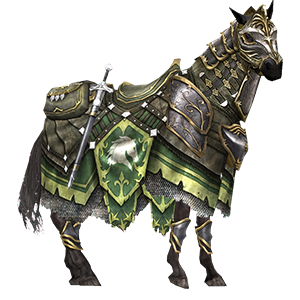 “The horse is made ready for the day of battle,
but the victory belongs to the Lord.”
Proverbs 21:31
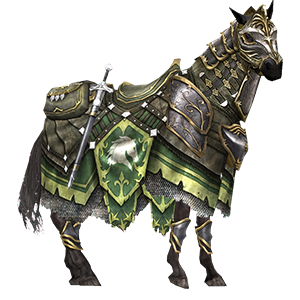 We must prepare for the battle.
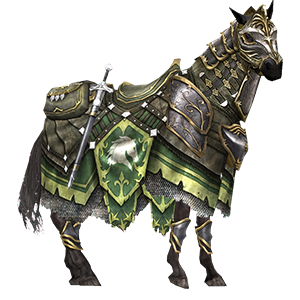 We must fight in the battle.
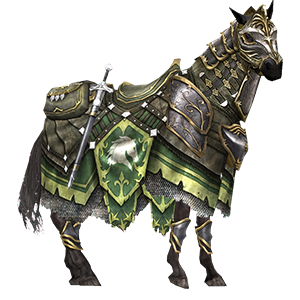 If we end up fighting against the Lord, we will lose.
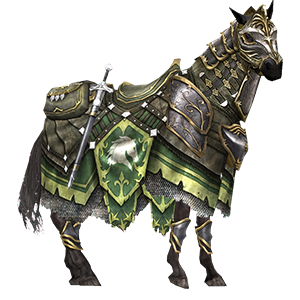 Though our preparation and fighting cannot actually prevail, we will win.
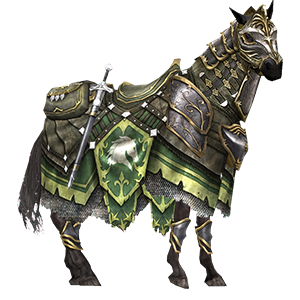 When we win, we must give God the thanks and the glory.
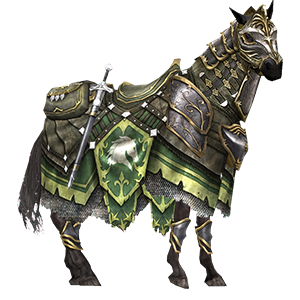 “The horse is made ready for the day of battle,
but the victory belongs to the Lord.”
Proverbs 21:31